Unidad 3
La Iniciativa Ciudadana Europea
LA DEMOCRACIA DE LA UEEN ACCIÓNExpresar tu opinión con la Iniciativa Ciudadana Europea
Pasos para crear una ICE
Busca a seis ciudadanos de la UE que vivan en seis países de la UE diferentes para formar equipo contigo.
Define los objetivos y solicita a la Comisión Europea que registre la iniciativa.
Publicación de la iniciativa en el sitio web.
Recoge 1 millón de firmas en al menos 7 países de la UE en un plazo de 12 meses (en papel o en línea).
Verificación de las declaraciones de apoyo.
Presenta la iniciativa ante la Comisión Europea.
Reunión con la Comisión Europea.
Audiencia pública en el Parlamento Europeo.
Respuesta de la Comisión Europea.
Seguimiento de la Comisión de las medidas propuestas, en caso aplicable.
Ámbitos de actuación de la UE (una selección)
Agricultura y derechos de los animales 
Medio ambiente y clima
Seguridad alimentaria 
Atención sanitaria
Protección de los consumidores 
Cultura y medios de comunicación
Educación, juventud y deporte 
Energía 
No discriminación 
Ayuda humanitaria 
Transporte
Etc.
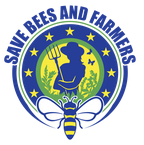 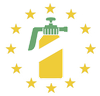 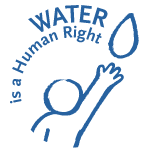 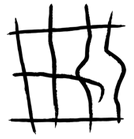 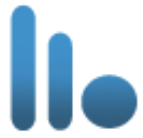 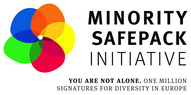 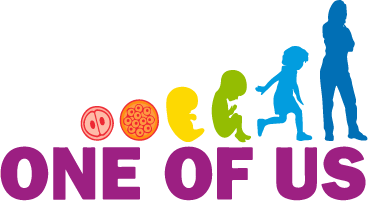 Para sacar la campaña adelante...
¿Cómo atraerías la atención de los medios de comunicación?
¿Cómo recogerías fondos para la campaña?
¿Cómo buscarías socios en otros seis países de la UE?
¿Cómo «venderías» la idea para conseguir firmas?